SCG Selbstprofil®
Ihr persönliches Profil
Auswertung für Musterperson
www.ml-consulting.koeln                                                                                                                                                                  © ML Consulting 23   •   Konzepte Übungen Test SP Musterperson
1
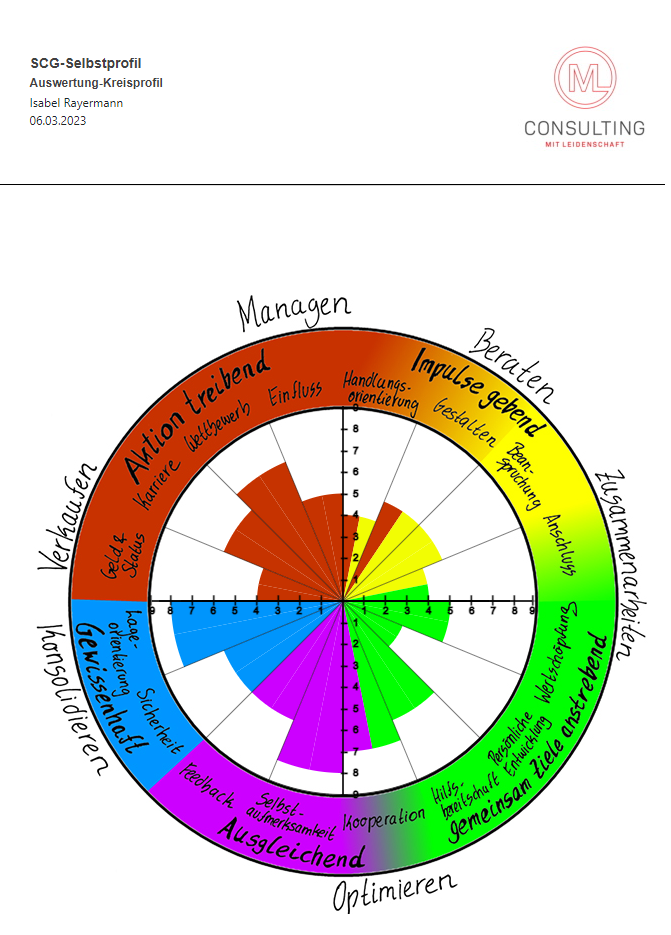 Auswertung SCG-Profil
www.ml-consulting.koeln                                                                                                                                                                  © ML Consulting 23   •   Konzepte Übungen Test SP Musterperson
2
Ihr persönliches Profil
www.ml-consulting.koeln                                                                                                                                                                  © ML Consulting 23   •   Konzepte Übungen Test SP Musterperson
3
Erläuterungen zur Ausprägung der Skalen
Anzumerken ist, dass es sich bei den Ergebnissen des SCG Selbstprofil® um keine absoluten Ergebniswerte handelt, sondern die Ergebnisse in Relation zu einer definierten Vergleichsstichprobe stehen. Dargestellt werden die Ergebnisse auf einer Neunerskala. 

Definition niedrige Ausprägung
Niedrige Ausprägungen bedeuten, dass Ihre Skalenwerte im Vergleich zur entsprechenden Normstichprobe in dem Bereich 1-3 liegen. 

Definition hohe Ausprägung
Hohe Ausprägungen bedeuten, dass Ihre Skalenwerte im Vergleich zur entsprechenden Normstichprobe in dem Bereich 7-9 liegen. 

Definition mittlere Ausprägung
Mittlere Ausprägungen bedeuten, dass Ihre Skalenwerte im Vergleich zur entsprechenden Normstichprobe in dem Bereich 4-6 (Werte entsprechen den mehrheitlichen Ergebnissen der Stichprobe, 54 %) liegen.
www.ml-consulting.koeln                                                                                                                                                                  © ML Consulting 23   •   Konzepte Übungen Test SP Musterperson
4
Erläuterungen zur Ausprägung der Skalen
Welche Skalenausprägungen sind für Sie besonders interessant?
Sofern Ihr Profil eine Vielzahl niedriger bzw. hoher Skalenausprägungen enthält, empfehlen wir Ihnen sich in der nachfolgenden Erläuterung Ihres individuellen SCG Selbstprofil® auf diese Skalen zu fokussieren. Diese sind tendenziell die Verhaltensaspekte, die Sie von vielen anderen unterscheiden und daher auch deutlich wahrgenommen werden. 
Falls Ihr individuelles Profil keine oder wenige niedrige bzw. hohe Skalenausprägungen enthält, sind zusätzlich auch die Erläuterungen zu den Skalen mit mittleren Werten für Sie interessant. 

Was bedeutet eine hohe bzw. niedrige Ausprägung einer Skala?
Grundsätzlich gilt, dass sowohl hohe als auch niedrige Ausprägungen der unterschiedlichen Skalen Stärken bzw. Empfehlungen beinhalten können. Inwieweit eine hohe bzw. niedrige Ausprägung einer Skala eine Stärke darstellt, hängt von Ihrer individuellen Arbeitsbeschreibung bzw. Ihrer beruflichen Position ab. Eine hohe Ausprägung stellt häufig eine wahrgenommene Stärke dar. Wird diese übertrieben eingesetzt, so kann sie auch eine ungünstige Wirkung hervorrufen. Von daher erhalten Sie auch bei hohen Ausprägungen Empfehlungen zum achtsamen Umgang mit Ihren Stärken.
www.ml-consulting.koeln                                                                                                                                                                  © ML Consulting 23   •   Konzepte Übungen Test SP Musterperson
5
Erläuterungen zur Ausprägung der Skalen
Was bedeutet eine mittlere Ausprägung einer Skala?
Insofern Ihre Ergebniswerte mehrheitlich im mittleren Bereich 4-6 liegen, weist dies auf Folgendes hin: Wahrscheinlich fällt es Ihnen leicht, sich mit unterschiedlichen Personen und Situationen zu arrangieren, ohne dass bei Ihnen oder anderen Irritationen oder ungünstige Befindlichkeiten entstehen. Von daher wirken Sie wahrscheinlich auf andere besonnen und emotional ausgeglichen. 
Auf der anderen Seite kann es sein, dass Sie gleichzeitig wenig „griffig“ für andere erscheinen. Andere könnten sich fragen, wo Ihre „Ecken und Kanten“ sind.
Insofern Sie in einer Position arbeiten, in der Schnittstellenkompetenz und das Integrieren von Meinungen eine wesentliche Rolle spielen, wirken Ihre persönlichen Ausprägungen lt. SCG Selbstprofil® sehr förderlich für diese Art von Aufgaben.
Insofern Sie eine höhere „Sichtbarkeit“ anstreben, gilt es zu überdenken, wo Sie diese zeigen könnten und inwieweit Sie bereit sind, dazu neben den positiven auch die ggfs. kritischen Konsequenzen zu tragen.
www.ml-consulting.koeln                                                                                                                                                                  © ML Consulting 23   •   Konzepte Übungen Test SP Musterperson
6
Erläuterungen zur Ausprägung der Skalen
Besonderheiten bei Personen mit hoher Bescheidenheit
Im Allgemeinen verhalten Menschen sich in Testsituationen in der Art, dass Sie unbewusst zur positiven Selbstdarstellung neigen. Die relative Betrachtung erlaubt es jedoch, diese Tendenz zur positiven Selbstdarstellung zu ignorieren. Dies ist darin begründet, dass – wie im Vorherigen erläutert – individuelle Werte mit den Werten der Normstichprobe verglichen werden und somit als relative Ergebnisse im SCG Selbstprofil® widergespiegelt werden. Oben genannte Tendenz relativiert sich somit im Vergleich, da davon auszugehen ist, dass auch die Vergleichswerte (Normstichprobe) der Tendenz unterliegen.

Dies hat jedoch Konsequenzen für die, erfahrungsgemäß wenigen, Personen, welche nicht zu dieser positiven Selbstdarstellung neigen. Dies sind in der Regel vergleichsweise bescheidene Menschen, welche gerne den anderen den Vortritt lassen und für sich wenig „Bühne“ benötigen. Diese Menschen zeigen auch in Testsituationen diese Bescheidenheit und weniger die positive Selbstdarstellung. Da auch die Ergebnisse dieser Personen in Relation zu den anderen Personen ermittelt werden, hat dies folgende Auswirkung: Das Gesamtprofil verlagert sich um ein bis zwei Punktwerte in Richtung einer niedrigeren Ausprägung. 
Falls Sie sich also zu den bescheidenen Menschen zählen, stellen Sie sich Ihr Profil einmal derart vor, dass Sie bei jedem Ergebniswert 1 oder 2 Punktwerte addieren. Wahrscheinlich werden Sie sich eher wiederfinden.
www.ml-consulting.koeln                                                                                                                                                                  © ML Consulting 23   •   Konzepte Übungen Test SP Musterperson
7
Skala Geld & Status: Streben nach hohem Verdienst und sozialer Stellung
Bei einer im SCG Selbstprofil® im Vergleich zur Normstichprobe überdurchschnittlich hohen Ausprägung:
Bei einer im SCG Selbstprofil® im Vergleich zur Normstichprobe überdurchschnittlich niedrigen Ausprägung:
www.ml-consulting.koeln                                                                                                                                                                  © ML Consulting 23   •   Konzepte Übungen Test SP Musterperson
9
Skala Karriere: Präferenz persönlicher Zielorientierung
Bei einer im SCG Selbstprofil® im Vergleich zur Normstichprobe überdurchschnittlich hohen Ausprägung:
Bei einer im SCG Selbstprofil® im Vergleich zur Normstichprobe überdurchschnittlich niedrigen Ausprägung:
www.ml-consulting.koeln                                                                                                                                                                  © ML Consulting 23   •   Konzepte Übungen Test SP Musterperson
10
Skala Wettbewerb: Orientierung an Leistung und Maßstäben
Bei einer im SCG Selbstprofil® im Vergleich zur Normstichprobe überdurchschnittlich hohen Ausprägung:
Bei einer im SCG Selbstprofil® im Vergleich zur Normstichprobe überdurchschnittlich niedrigen Ausprägung:
www.ml-consulting.koeln                                                                                                                                                                  © ML Consulting 23   •   Konzepte Übungen Test SP Musterperson
11
Skala Einfluss: Neigung nach Führungs- und Steuerungsaufgaben
Bei einer im SCG Selbstprofil® im Vergleich zur Normstichprobe überdurchschnittlich hohen Ausprägung:
Bei einer im SCG Selbstprofil® im Vergleich zur Normstichprobe überdurchschnittlich niedrigen Ausprägung:
www.ml-consulting.koeln                                                                                                                                                                  © ML Consulting 23   •   Konzepte Übungen Test SP Musterperson
12
Skala Handlungsorientierung: Neigung zur Umsetzung des Intendierten in Handlung
Bei einer im SCG Selbstprofil® im Vergleich zur Normstichprobe überdurchschnittlich hohen Ausprägung:
Bei einer im SCG Selbstprofil® im Vergleich zur Normstichprobe überdurchschnittlich niedrigen Ausprägung:
www.ml-consulting.koeln                                                                                                                                                                  © ML Consulting 23   •   Konzepte Übungen Test SP Musterperson
13
Skala Gestalten: Bereitschaft zur Einflussnahme und Veränderung
Bei einer im SCG Selbstprofil® im Vergleich zur Normstichprobe überdurchschnittlich hohen Ausprägung:
Bei einer im SCG Selbstprofil® im Vergleich zur Normstichprobe überdurchschnittlich niedrigen Ausprägung:
www.ml-consulting.koeln                                                                                                                                                                  © ML Consulting 23   •   Konzepte Übungen Test SP Musterperson
14
Skala Beanspruchung: Bereitschaft zu mehr Belastung
Bei einer im SCG Selbstprofil® im Vergleich zur Normstichprobe überdurchschnittlich hohen Ausprägung:
Bei einer im SCG Selbstprofil® im Vergleich zur Normstichprobe überdurchschnittlich niedrigen Ausprägung:
www.ml-consulting.koeln                                                                                                                                                                  © ML Consulting 23   •   Konzepte Übungen Test SP Musterperson
15
Skala Anschluss: Bedürfnis nach informellen Kontakten
Bei einer im SCG Selbstprofil® im Vergleich zur Normstichprobe überdurchschnittlich hohen Ausprägung:
Bei einer im SCG Selbstprofil® im Vergleich zur Normstichprobe überdurchschnittlich niedrigen Ausprägung:
www.ml-consulting.koeln                                                                                                                                                                  © ML Consulting 23   •   Konzepte Übungen Test SP Musterperson
16
Skala Wertschöpfung: Orientierung an Unternehmenserfolgen/ -kennzahlen
Bei einer im SCG Selbstprofil® im Vergleich zur Normstichprobe überdurchschnittlich hohen Ausprägung:
Bei einer im SCG Selbstprofil® im Vergleich zur Normstichprobe überdurchschnittlich niedrigen Ausprägung:
www.ml-consulting.koeln                                                                                                                                                                  © ML Consulting 23   •   Konzepte Übungen Test SP Musterperson
17
Skala Persönliche Entwicklung: Orientierung an Entfaltungsmöglichkeiten
Bei einer im SCG Selbstprofil® im Vergleich zur Normstichprobe überdurchschnittlich hohen Ausprägung:
Bei einer im SCG Selbstprofil® im Vergleich zur Normstichprobe überdurchschnittlich niedrigen Ausprägung:
www.ml-consulting.koeln                                                                                                                                                                  © ML Consulting 23   •   Konzepte Übungen Test SP Musterperson
18
Skala Hilfsbereitschaft: Gespür für die Einstellung/ Bedürfnisse anderer
Bei einer im SCG Selbstprofil® im Vergleich zur Normstichprobe überdurchschnittlich hohen Ausprägung:
Bei einer im SCG Selbstprofil® im Vergleich zur Normstichprobe überdurchschnittlich niedrigen Ausprägung:
www.ml-consulting.koeln                                                                                                                                                                  © ML Consulting 23   •   Konzepte Übungen Test SP Musterperson
19
Skala Kooperation: Bereitschaft zur Zurücknahme eigener Profilierung
Bei einer im SCG Selbstprofil® im Vergleich zur Normstichprobe überdurchschnittlich hohen Ausprägung:
Bei einer im SCG Selbstprofil® im Vergleich zur Normstichprobe überdurchschnittlich niedrigen Ausprägung:
www.ml-consulting.koeln                                                                                                                                                                  © ML Consulting 23   •   Konzepte Übungen Test SP Musterperson
20
Skala Selbstaufmerksamkeit: Tendenz zur zielorientierten Selbstregulation
Bei einer im SCG Selbstprofil® im Vergleich zur Normstichprobe überdurchschnittlich hohen Ausprägung:
Bei einer im SCG Selbstprofil® im Vergleich zur Normstichprobe überdurchschnittlich niedrigen Ausprägung:
www.ml-consulting.koeln                                                                                                                                                                  © ML Consulting 23   •   Konzepte Übungen Test SP Musterperson
21
Skala Feedback: Interesse an Rückmeldung und Anerkennung
Bei einer im SCG Selbstprofil® im Vergleich zur Normstichprobe überdurchschnittlich hohen Ausprägung:
Bei einer im SCG Selbstprofil® im Vergleich zur Normstichprobe überdurchschnittlich niedrigen Ausprägung:
www.ml-consulting.koeln                                                                                                                                                                  © ML Consulting 23   •   Konzepte Übungen Test SP Musterperson
22
Skala Sicherheit: Streben nach Konstanz im beruflichen Umfeld
Bei einer im SCG Selbstprofil® im Vergleich zur Normstichprobe überdurchschnittlich hohen Ausprägung:
Bei einer im SCG Selbstprofil® im Vergleich zur Normstichprobe überdurchschnittlich niedrigen Ausprägung:
www.ml-consulting.koeln                                                                                                                                                                  © ML Consulting 23   •   Konzepte Übungen Test SP Musterperson
23
Skala Lageorientierung: Neigung zur Konzentration auf Alternativen
Bei einer im SCG Selbstprofil® im Vergleich zur Normstichprobe überdurchschnittlich hohen Ausprägung:
Bei einer im SCG Selbstprofil® im Vergleich zur Normstichprobe überdurchschnittlich niedrigen Ausprägung:
www.ml-consulting.koeln                                                                                                                                                                  © ML Consulting 23   •   Konzepte Übungen Test SP Musterperson
24